Audit Guideline on Delivering the 2030 Agenda through Environmental Audit
WGEA’s 2017-2019 Work Plan 
Goal 1  - Developing guidance materials available to SAIs 
Action 2.1 (h)
Leaders – Canadá, Indonesia and Brazil
Subcommittee – USA, Arabosai, Cameroon, Cambodia, India, Iran Malasya, Pkstan and South Africa
Outline
INTOSAI’s Strategic Plan for 2017-2022
IDI Initiatives
Project Objective and Outcome
Project Scope
Proposed Draft Outline
Methodology
Comments of SC Members
Timeline and Key Milestones
INTOSAI’s Strategic Plan for 2017-2022
Crosscutting Priority 2:
 “contributing to the follow-up and review of the SDGs within the context of each nation’s specific sustainable development efforts and SAIs’ individual mandates” 
IDI Initiatives
Why Develop Audit Guidance on SDGs Environmental Perspective
[Speaker Notes: SDG brought an important framework government  to achieve public policy results. Its about a common language that foster the government to have important components of governance. Like good planning that foresees the strategy to reach the goals. Good coordination, good integration, transparency about the resources, infrastructure, budget, results.]
Method for preparedness audit in SDGs
Audit framework
Center of Government
Agency A
Agency B
Policy A
Policy B
Policy C
Whole-of-government approach
cross-cutting
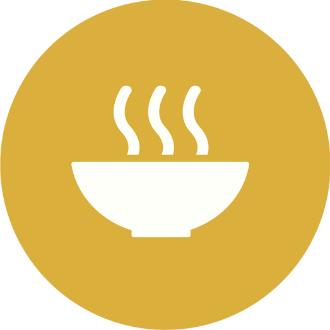 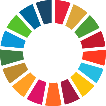 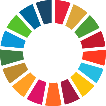 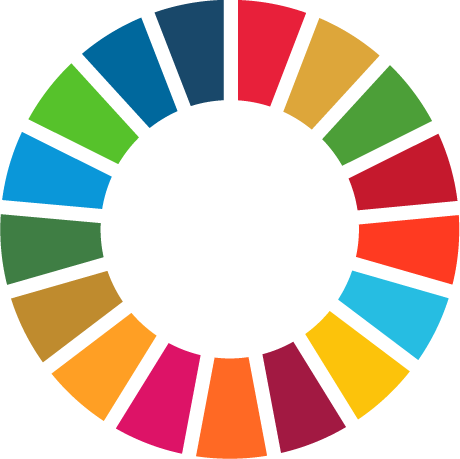 SDG
Target
SDG Target
SDG Target
[Speaker Notes: The preparedness audit perspective adopts the "Whole-of-government" approach. This means that the evaluation relies on the whole structure that government can use to achieve goals and targets - which includes the center of government, the various agencies and multiple public policies that can positively or negatively influence the achievement of those goals and targets.

The approach should allow to identify and assess coherence between center of the government agencies and if there are omissions, fragmentation, overlapping and duplications among the policies and the agencies mandate and acting.]
Approach for preparedness audit in SDGs
Governance mechanisms
Center of government
SDG target
[Speaker Notes: We should assess governance structure in the level of the Center o Government and in the level of the SDG target. In the center of the government we are expected to assess the components of Intitutionalization, that means legislation, responsible agencies, structure. How the strategy is set in the planning system. How the government coordinate the different bodies that deliver the public policies, programs and activities, related to the SDG, from a systemic perspective, and how they supervise and bring transparency to their goals and its results.]
Approach for preparedness audit in SDGs
Global Governance Index
GOVERNANCE COMPONENTS
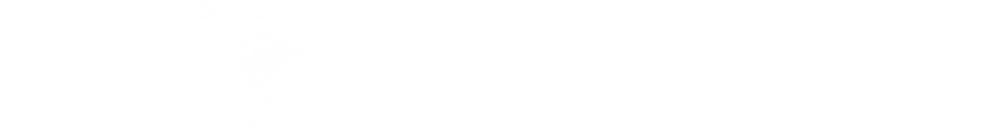 [Speaker Notes: The Global Governance Index, is supposed to be a common language to communicate the level of compliance with each governance component]
Approach for Performance audit in SDGs
FOD methodology adapted
Fragmentation
Overlap
Duplication
Omission
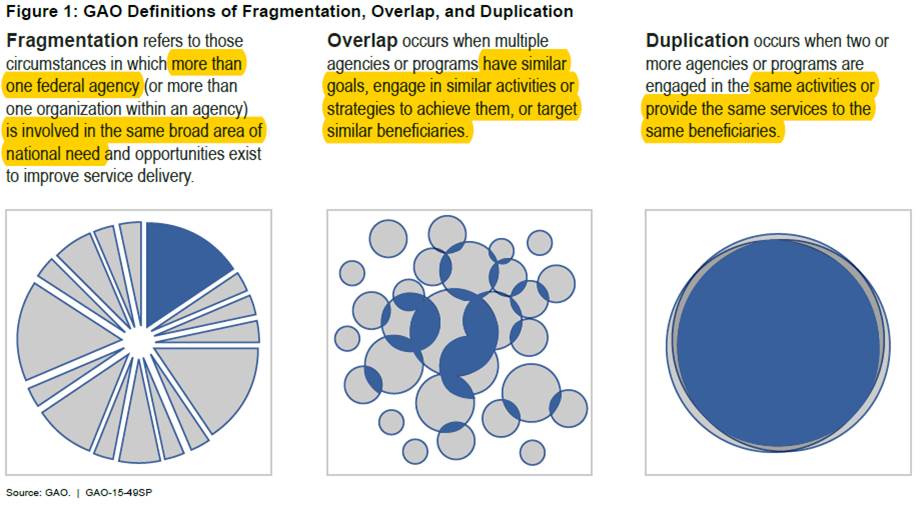 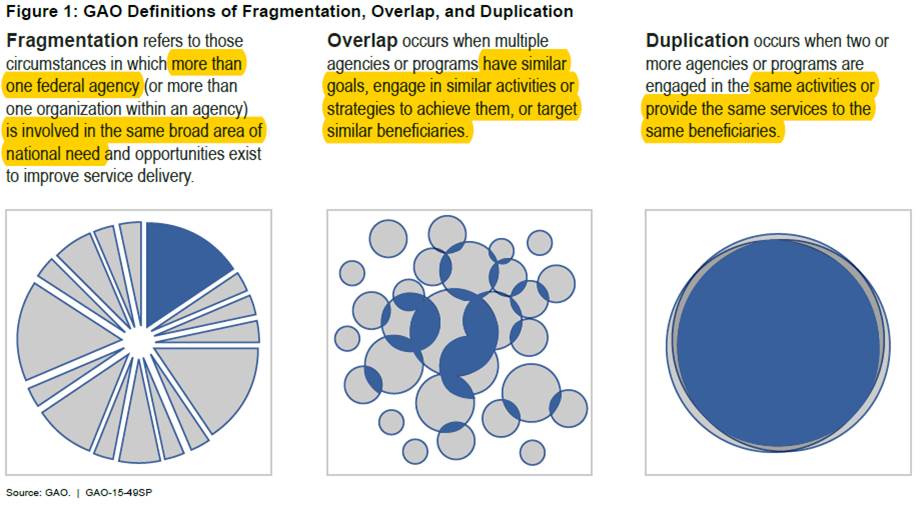 [Speaker Notes: The preparedness and performance audit approach is based on the GAO evaluation model of Fragmentation, Overlap and Duplication. The audit approach developed by TCU also includes the evaluation of omissions.
We adapted the FOD/GAO model to SDGs perspective and inserted the omission aspect.]
Sustainable Food Production – Target 2.4
Sustainable alternatives
Organic Production
Agrochemical reduction
Technical Assistance
Low carbon
Sustainable Food Production – Target 2.4
Sustainable alternatives
Sustainable alternatives
Farmers loan and crop insurance
Organic Production
Organic Production
Agrochemical reduction
Technical Assistance
Agrochemical
Technical Assistance
Fiscal policy
Low carbon
Low carbon
Agrochemical reduction
[Speaker Notes: Applying the audit model developed to evaluate the preparedness of the Brazilian government to achieve the goal of sustainable food production, we find public policies that contribute positively to the goal, such as the production of organic and low carbon foods.
Technical assistance encourages producers to use pesticides, contributing negatively.
In Brazil, there are no policies that encourage the reduction of pesticides and the adoption of sustainable alternatives, which are considered as omissions.
Finally, credit and insurance policies require the use of pesticides, and the tax policy exempts the importation of pesticides, contributing negatively.]
Project Objective and Outcome
provide SAIs with concepts, tools, and examples 

Provide a model for environmental auditing on SDG perspective based on assessing horizontal, vertical policy coherence of crosscutting issues and fragmentation, overlapping, duplication and omission.
[Speaker Notes: Prioritization and selection matriz
set of criteria that includes relevance, materiality, criticality and value aggregation]
Project Scope
Understanding the 2030 Agenda
The main challenges in implementing SDGs;
SAIs role in monitoring targets and indicators, and auditing programs, governmental plans and public policies;
Types of audit 
Sources of audit criteria
Audit tools and methods 
Environmental crosscutting issues
Proposed Draft Outline
Methodology
Comments of SC Members
Timeline and Key Milestones:
Thank you!!!